“I Am Divine Project”
Sierra Leone Trip, February 2012
Sierra Leone
Former British colony
Rich in natural resources
Major Ethnic Groups: Mende & Temne
Language: English (official), Mende, Temne, Krio (most used)
Religion: %60 Muslim, %10 Christian (est.)
Median Age: 19.1 years
Life Expectancy: 56.55 years
PPP = $800 (#218)
Small Group & Individual Studies
Small Group & Individual Studies
Small Group & Individual Studies
Small Group & Individual Studies
Small Group & Individual Studies
Teaching in Churches
Teaching in Churches
Teaching in Churches
Teaching in Churches
Teaching in Schools
Teaching in Schools
Teaching in Schools
Teaching on Radio
Teaching on Radio
Gondoma Barracks
Youth Studies
Thomas MacCauley
Mohammed Conteh
Frank
Mohammed Massaquoi (left) & Abraham Charles (right)
Victor Mbawah
Alhaji (L), James Paul (M), Kaikus (R)
Abdullah, Ansu, Abraham
Victor & Augustine
Hard Things
Poverty & Inequality
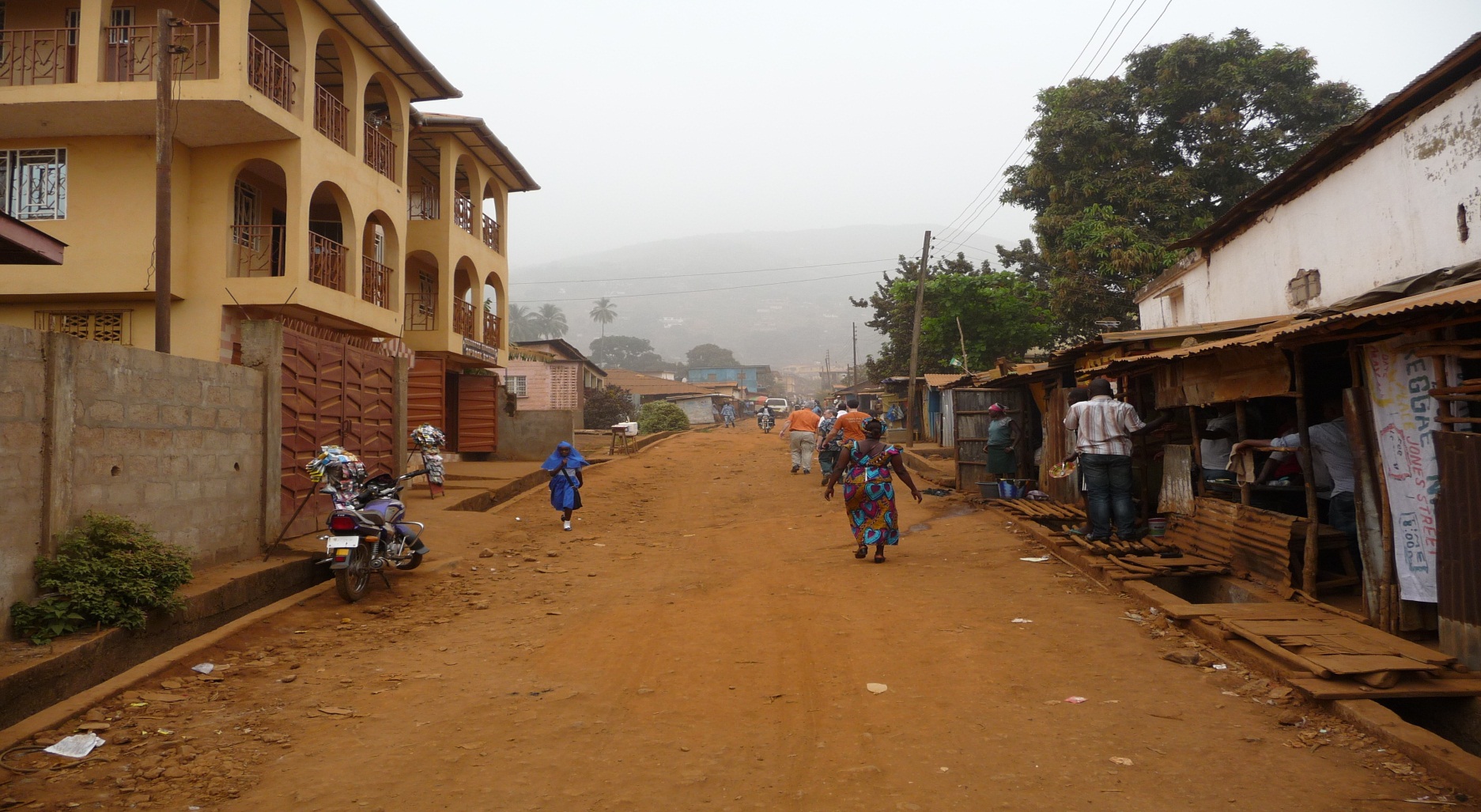 Hard Things
Poverty & Inequality
“Miracle-Workers”
Lack of Leadership/Experience
Lessons Learned
Real Faith: “As for me, I will ask the Lord…”
Evangelism: “I want you to have eternal life!”
What “church” Is All About
Thanksgiving: “How are you?” …
Determination & Optimism
Community Atmosphere
Desire for God
Lessons Learned
Lessons Learned
“preach the good news to every creature”